Hot Topics in Employment LawRecent Employment Cases and Agency Decisions Impacting School Boards and Employees
Terry J. Harmon, Esq.
Shareholder
Sniffen & Spellman, P.A.
123 North Monroe Street
Tallahassee, Florida 32301
(850) 205-1996
tharmon@sniffenlaw.com
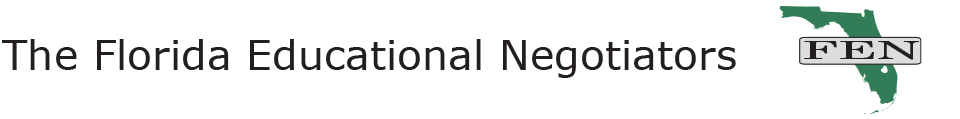 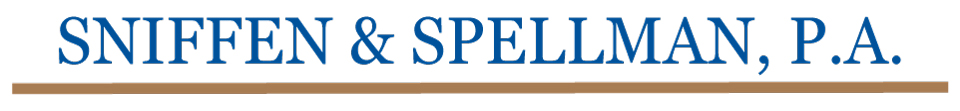 1
A little about me…
2
Notice
NOTHING IN THIS PRESENTATION IS DESIGNED TO RENDER ANY LEGAL OR OTHER PROFESSIONAL OPINION.  DUE TO THE RAPIDLY CHANGING NATURE OF THE LAW, INFORMATION CONTAINED IN THIS PRESENTATION MAY BECOME OUTDATED.  AS A RESULT, ANY INDIVIDUAL USING THIS OUTLINE AS A REFERENCE SHOULD ALWAYS RESEARCH ORIGINAL SOURCES OF AUTHORITY AND UPDATE INFORMATION TO ENSURE ACCURACY WHEN DEALING WITH A SPECIFIC PROBLEM OR ISSUE, OR CONSULT LEGAL COUNSEL TO RENDER A SPECIFIC OPINION AS TO A SPECIFIC ISSUE.
3
Some Statistics
EEOC FY 2018 Enforcement Litigation Data
76,418 new charges
90,558 resolved charges 
519,000 toll-free calls
34,600 emails
200,000 field office inquiries

Source: https://www.eeoc.gov/eeoc/newsroom/release/4-10-19.cfm
4
Some Statistics
EEOC FY 2018 Enforcement Litigation Data
13.6% decrease in sexual harassment charges
Retaliation remains #1
$55.6 million for victims of sexual harassment

Source: https://www.eeoc.gov/eeoc/newsroom/release/4-10-19.cfm
5
Some Statistics
EEOC FY 2018 Enforcement Litigation Data
Retaliation: 	39,469 (51.6 percent of all charges filed)
Sex: 		24,655 (32.3 percent)
Disability: 		24,605 (32.2 percent)
Race: 		24,600 (32.2 percent)
Age: 1		6,911 (22.1 percent)
National Origin: 	7,106 (9.3 percent)
Color: 		3,166 (4.1 percent)
Religion: 		2,859 (3.7 percent)
Equal Pay Act: 	1,066 (1.4 percent)
Genetic Information:	220 (.3 percent)
Source: https://www.eeoc.gov/eeoc/newsroom/release/4-10-19.cfm
6
Some Statistics
EEOC FY 2018 Enforcement Litigation Data
117 lawsuits for individuals
45 lawsuits for multiple victims
37 lawsuits for systemic discrimination
302 active cases
95.7% success in “all district court resolutions.” 

Source: https://www.eeoc.gov/eeoc/newsroom/release/4-10-19.cfm
7
Some Statistics
FCHR FY 2017-2018
1,296 charges received
1,367 charges resolved
33 cause findings in employment
745 no cause findings in employment
46% timeline compliance (50% employment)
92.2% DOAH success rate

Source: https://drive.google.com/file/d/1wg51LhSf-ziNimKC6mtfjyTMYKeCekn0/view
8
Agency Update
OSHA Increasing Penalties
As of January 23, 2019, penalties increase 1.02522%:
Willful or repeated violations are $132,598.00
Serious, other-than-serious, and posting are $13,260.00 
Failure to Abate Violations are $13,260.00 per day
9
Agency Update
DOL New Proposed Overtime Rule
Proposed changes to “regular rate”

that the cost of providing wellness programs, onsite specialist treatment, gym access and fitness classes, and employee discounts on retail goods and services may be excluded from an employee’s regular rate of pay;

that payments for unused paid leave, including paid sick leave, may be excluded from an employee’ s regular rate of pay;

that reimbursed expenses need not be incurred “solely” for the employer’s benefit for the reimbursement s to be excludable from an employee’s regular rate;
10
Agency Update
DOL New Proposed Overtime Rule (Continued)
Proposed changes to “regular rate”

that reimbursed travel expenses that do not exceed the maximum travel reimbursement permitted under the Federal Travel Regulation System regulations and meets other regulatory requirements may be excluded from an employee’s regular rate of pay;

that employers do not need a prior formal contract or agreement with the employee(s) to exclude certain overtime premiums described in sections 7(e)(5) and (6) of the FLSA; and 

that pay for time that would not otherwise qualify as “hours worked,” including bona fide meal periods, may be excluded from an employee’s regular rate unless an agreement or established practice indicates that the parties have treated the time as hours worked.
11
Agency Update
DOL Releases New FMLA and FLSA Guidance
FMLA - 12 weeks of leave required under the FMLA are not subject to extension by using accrued paid or unpaid leave either before or after the FMLA qualifying leave starts. 

In practice: Employer can no longer require that employees use any accrued leave to reduce the amount of FMLA leave taken. Also, if employees decide to use paid leave, the paid leave now counts towards the 12 weeks of FMLA leave, and the FMLA’s protections expire at the end of the 12th week of leave for an FMLA qualifying purpose, regardless of whether an employer permits an employee to take additional leave for qualifying purpose. 

Bottom line: check your policies.
12
Legislation
Bye Chevron Deference!!!

The Chevron deference is an administrative law principle that compels federal courts to defer to a federal agency's interpretation of an ambiguous or unclear statute that Congress delegated to the agency to administer. 

Through the passage of Amendment 6, Florida has joined the majority of states in refusing to recognize the Chevron deference, and the judiciary may not defer to an administrative agency’s interpretations of law or rule.
13
Legislation
HB 337

New jurisdiction of county courts (unless circuit court has exclusive jurisdiction):

	1. If filed on or before December 31, 2019, the sum of $15,000.

	2. If filed on or after January 1, 2020, the sum of $30,000.

	3. If filed on or after January 1, 2022, the sum of $50,000.
14
Legislation
HB 337

45.21 Reasonableness of amount in controversy; procedures.—

(1) In any civil action in which the court's jurisdiction is dependent on the amount in controversy, the defendant may demand proof of the reasonableness of the amount in controversy within 30 days after the complaint is filed. The defendant need not offer any evidence or argument to support the demand.
(2) A demand pursuant to subsection (1) is deemed a responsive pleading for purposes of the rules of procedure and the following procedures shall apply:
	(a) The court must promptly hold a hearing to determine whether the amount in 	controversy as alleged in the complaint is reasonable.
	(b) At the hearing, the plaintiff must demonstrate, by a preponderance of the 	evidence, a reasonable likelihood of recovering at least the amount alleged in the 	complaint. The court may award reasonable attorney fees and costs to the 	prevailing party on the demand.
	(c) If the court finds that the plaintiff has not made the showing as required in 	paragraph (b), the court must transfer the matter to the appropriate court. The 	transferee court may award a party damages in excess of the normal jurisdictional 	amount if such amount is proven.
15
U.S. Supreme Court
The Supreme Court will be hearing argument in three cases addressing whether sexual orientation and/or gender identity are covered under federal anti-discrimination law. Two cases deal with whether Title VII covers sexual orientation and the other asks if Title VII includes gender identity.
One case is from New York and involves a now deceased Plaintiff who alleges that he was fired because he was gay. The second case, from Georgia, involves a county government worker who also alleges he was fired because he is gay. The final case, from Michigan, involves a transgender woman who alleges she was fired from her job at a funeral home based on her gender identity.

***Also, a quick update on transgender bathroom litigation…***
16
U.S. Supreme Court
Issue: Whether Title VII’s administrative-exhaustion requirement is a jurisdictional prerequisite to suit, as three circuits have held, or a waivable claim-processing rule, as eight circuits have held.

Fort Bend County, Texas v. Davis, Case No. 18-525

Eleventh Circuit currently says it is jurisdictional…
17
Recent Decisions
Friedenberg v. School Board of Palm Beach County (11th Cir., Dec. 20, 2018)
involved pre-employment drug testing policy of the Palm Beach County School Board;
the School Board subjected prospective substitute teachers to drug tests;
tests of urine remitted by prospective substitute teachers;
there were many different controls put in place to maintain the confidentiality of the results and results were not shared with law enforcement agencies; and
a prospective employee had to pass the drug test to become employed as a substitute teacher with the School Board. 
A substitute teacher brought suit against the School Board alleging that the policy violated her rights to be free from unreasonable searches and seizures secured by the Fourth Amendment to the US Constitution.
18
Recent Decisions
Friedenberg v. School Board of Palm Beach County
!!!!!!!!COMMON SENSE PREVAILS!!!!!!

The Court held that the policy did not violate the Constitution. Importantly, the Court engaged in an analysis of when such testing, which is in essence suspicionless, amounts to a violation of the Fourth Amendment’s right to be free from unreasonable searches and seizures.

In upholding the policy as applied to substitute teachers, the Court examined the nature of the position and the nature of the invasion of privacy occasioned by the search. The Court held that the nature of the position at issue involved the care of young students in which the School Board had an obligation to educate, protect, and safeguard.
19
Recent Decisions
Friedenberg v. School Board of Palm Beach County
Issue to consider:

“Today we are asked to consider only the testing of substitute teachers, but we do not think that by recognizing a special need in this unique setting we have opened the floodgates to indiscriminate suspicionless searches.”

The Court suggested that if a policy applies across the board to all positions, it might not be constitutional as applied to positions that are not safety-sensitive and do not have the same concerns present as to substitute teachers justifying the invasion of privacy.
20
Recent Decisions
Have You Ever Considered the Sunshine Law?
All meetings of any board or commission of any state agency or authority or of any agency or authority of any county, municipal corporation, or political subdivision, except as otherwise provided in the Constitution, including meetings with or attended by any person elected to such board or commission, but who has not yet taken office, at which official acts are to be taken are declared to be public meetings open to the public at all times, and no resolution, rule, or formal action shall be considered binding except as taken or made at such meeting. The board or commission must provide reasonable notice of all such meetings.
21
Recent Decisions
Sunshine Law
Potential pitfalls when disciplining an employee:
Chapter 286 is applicable to any gathering, whether formal or casual, of two or more members of the same board or commission to discuss some matter on which foreseeable action will be taken by the public board or commission.
22
Recent Decisions
Sunshine Law
McDougall v. Culver, 3 So. 3d 391, 393 (Fla. 2d DCA 2009)
“In the present case, the memoranda were reviewed by senior officials in the Sheriff's Office, who could write comments on the memoranda, and the Sheriff then reviewed the memoranda. However, the Sheriff alone made the final decision regarding the appropriate disciplinary action.”
Knox v. Dist. Sch. Bd. of Brevard, 821 So. 2d 311, 314-15 (Fla. 5th DCA 2002)
“Although the team made recommendations, all the applications went to the superintendent and he decided which applicants to interview and nominate to the school board. Since the interview team simply had a fact-finding or advisory role, their meetings were not governed by the Sunshine Law.”
23
Recent Decisions
Sunshine Law
Molina v. City of Miami, 837 So. 2d 462, 463 (Fla. 3d DCA 2002)
“The Discharge of Firearms Review Committee is a three-person panel made up of the deputy chiefs of the Administration, Field Operations, and Criminal Investigation divisions. The committee makes factual findings, which it then passes on to the chief. In short, the committee is nothing more than a meeting of staff members who serve in a fact-finding, advisory capacity to the chief. The Government-in-the-Sunshine Law is not applicable to meetings of staffers serving in this function.”
Jordan v. Jenne, 938 So. 2d 526, 530 (Fla. 4th DCA 2006)
“Because the PSC provided only a mere recommendation to the inspector general and did not deliberate with the inspector general, the ultimate authority on termination, we conclude that the PSC does not exercise decision-making authority so as to constitute a “board” or “commission” within the meaning of section 286.011, and as a result, its meetings are not subject to the Sunshine Act. The PSC served only an advisory function, and although it made recommendations, the inspector general made the ultimate decision to terminate Jordan's employment with the BSO.”
24
Recent Decisions
Sunshine Law
But…Dascott v. Palm Beach County, 877 So. 2d 8 (Fla. 4th DCA 2004)
Plaintiff was employed as a secretary with Palm Beach County;
Plaintiff violated County Merit System Rules and was recommended for termination;
Plaintiff was advised that she would appear before a pre-termination conference panel consisting of her department head and two other directors;
The department head was vested with final decision-making authority pursuant to the County charter;
Plaintiff was advised in writing that the pre-termination conference panel would make a joint decision on whether to uphold termination or, if she was not terminated, “an alternate action agreed on by the panel”;
After the formal hearing, which included witnesses and legal counsel, the panel “deliberated as to whether the proposed termination action should be upheld or modified”;
The County Administrator claimed that he had sole termination authority, the department head testified that he made the decision to terminate Plaintiff, and another employee testified that no votes were taken, because the department head had sole authority to terminate;
Holding: The hearing needed to be publicly noticed. County Administrator delegated authority to department head (per the County charter) who shared his authority with the panel.
25
Recent Decisions
Sunshine Law
One more: Case v. Florida Department of Transportation, Case No. 13-CA-003188 (Leon County Circuit Court)(April 25, 2019)
“Plaintiff did not produce any competent evidence to support a contention of fact regarding his claim that a board, commission or committee of Defendant under Chapter 286, Florida Statutes, was involved in any decisions regarding his employment.  The Court finds that the various alleged meetings involving…were simply Defendant’s employees carrying out normal staff functions. No decision-making authority was delegated by Defendant to any two or more of the group of four individuals. Stated simply, there is no material fact in dispute that decisions related to Plaintiff’s employment were not subject to the reasonable notice and public meeting requirements set forth in Chapter 286, Florida Statutes.”
26
Recent Decisions
Similarly-Situated Standard in Eleventh Circuit
Similarly-situated in all “material respects.”
Comparators do not have to have same job title;
Minor differences in job functions is ok;
Comparators have to engage in same basic conduct as the Plaintiff;
Comparators must be subjected to same employment policy, etc.;
Typically under same supervisor as Plaintiff; and
Similar employment and/or disciplinary history. 

Lewis v. City of Union City, Ga.,No. 15-11362 (11th Cir. Mar. 21, 2019).
27
Recent Decisions
FMLA Claim Triggered Prior to Eligibility?
A human resources employee gave the employee assurances that she would be eligible for leave for time taken off for surgery. The employee was subsequently denied eligibility after the surgery. Claim survived MTD because of HR’s assurances.
Reif v. Assisted Living by Hillcrest, LLC., Case No. 18-C-884 (Nov. 6 2018, E.D. Wisc.)
28
Recent Decisions
Better Get Your Discovery Done…Plaintiff
Disability discrimination and retaliation case…
“Frito Lay filed another motion for summary judgment, and the court scheduled a hearing. Neither party conducted additional discovery prior to the hearing, nor did Teague move to continue the hearing based on her need to conduct additional discovery. It was not until the hearing that Teague first claimed that summary judgment was premature because she had not completed discovery. The trial court granted Frito Lay’s motion and entered a final judgment in its favor, which Teague now appeals.”

Teague v. Pepsi Co.-Frito Lay, Case No. 5D18-2776 (Fla. 5th DCA 2019)
29
Recent Decisions
Attendance is an Essential Job Function (Seriously)
Under the ADA, regular attendance is an essential job function. 
Employer had a policy requiring regular attendance.
Good reminder to review policies.

Lipp v. Cargill Meat Solutions Corp., 911 F.3d 537 (8th Cir. 2018)
30
Recent Decisions
Actual Notice of Racist Comments Leads to Denial of SJ
“The district court concluded that Smelter failed to establish Southern Home’s notice of the racial harassment in the Perry office because it was undisputed that she failed to report the harassment until the final day of her employment. It is true that Smelter conceded during her deposition that she did not speak about the racist comments with anyone at Southern Home until she reported them to Talton on the day she was terminated. But despite that concession, the record contains a genuine dispute of material fact as to whether Talton—and therefore Southern Home—had actual notice of Smallwood’s and Raleigh’s racist comments.”
Smelter v. Southern Home Care Services, Inc., Case No. 16-16607 (11th Cir. 2018)
31
Recent Decisions
The #MeToo Movement Cannot Revive a Closed Case
In 2015, Taylor Ballard, a former employee of an AT&T retail location in New Jersey, had previously brought suit against AT&T and raised counts related to a hostile work environment, constructive discharge, and retaliation due to one of her coworker’s allegedly making inappropriate comments to her about her appearance and taking unsolicited photographs of Ballard, and Ballard’s termination due to lack of attendance. In August of 2017, the Federal District Court granted summary judgment to AT&T, stating that Ballard was terminated due to her failure to attend her assigned shifts at the store and also finding that her co-worker’s conduct was not sufficiently severe or pervasive so as to sustain her hostile work environment and constructive discharge claims, and that her termination was based on her failure to work during her assigned shifts.
In December of 2017, after the expiration of any time in which Ballard should have filed an appeal, Ballard appealed the case to the Court of Appeals, citing as justification that the #MeToo movement and highly publicized Harvey Weinstein allegations resulted in changes to “common sense” and “industry standards.” In considering Ballard’s motion for reconsideration, the Court found that, on a whole, the motion “bordered on frivolous” though it declined to sanction Ballard or her attorneys for its filing. This case is a very clear illustration of the fact that changes in societal norms are not quickly reflected in the analyses applied by a court of law, and that the standard for attachment of liability on an employer for the actions of its employees remains the same even in light of the #MeToo movement.
BALLARD v. AT&T MOBILITY, INC. et al, No. 3:2015cv08808 - Document 42 (D.N.J. 2018)
32
Recent Decisions
DOJ and Sexual Harassment
The U.S. Department of Justice filed a lawsuit against a Michigan education agency in connection with the sexual harassment of two female employees, who claimed the former principal at the school where all three worked verbally abused and physically assaulted them.
The lawsuit charges that the education agency didn’t do enough to prevent the harassment, and is part of the 
Public sector employers such as school districts, intermediate units and local government agencies could be subject to a similar DOJ lawsuit. It is clear from this lawsuit that the DOJ intends to actively enforce its workplace initiative against sexual harassment in the public sector. Now is the time to review policies to ensure proper procedures for reporting and investigating allegations of unlawful sexual harassment, to assess employee morale and workplace culture for warning signs of unlawful conduct, and to renew and revisit necessary employee and supervisor training. 
Source: https://www.justice.gov/opa/pr/justice-department-files-sexual-harassment-lawsuit-against-michigan-school-district
33
Conclusion
Questions?








Terry J. Harmon, Esq.
Shareholder
Sniffen & Spellman, P.A.
123 North Monroe Street
Tallahassee, Florida 32301
(850) 205-1996
tharmon@sniffenlaw.com
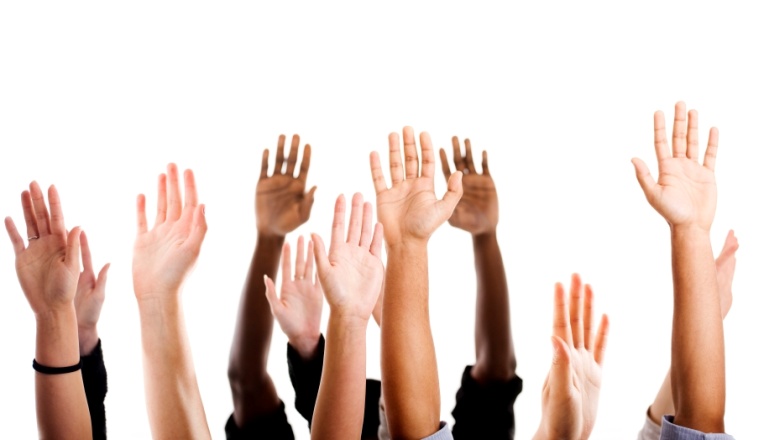 34